LC Piles et accumulateurs
Niveau: MP 
Prérequis: 
Diagramme i=f(E) 
Thermochimie (1er principe, 2e principe, grandeurs de réactions)
Introduction pédagogique
Repère de progressivité
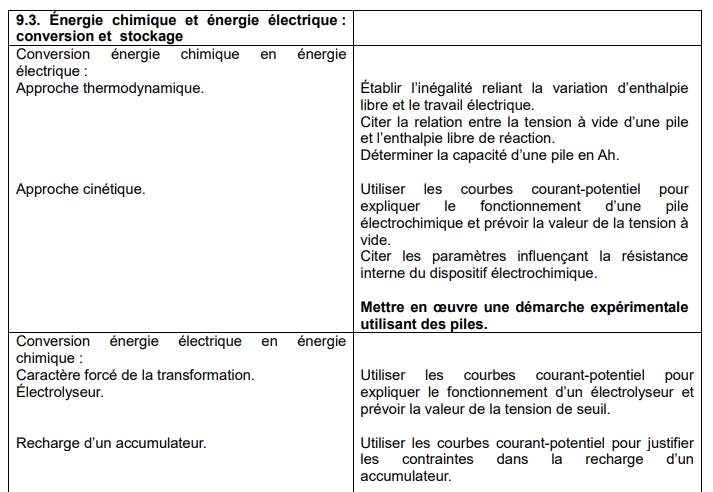 Introduction pédagogique
Les difficultés
I) Transformations spontanées
Une pile est un générateur électrochimique. Elle est le siège d’une réaction chimique spontanée qui permet de convertir de l’énergie chimique en énergie électrique. Une pile a une capacité de fonctionnement maximale, elle n’est rechargeable
R
-
+
i
i
Pont
Exemple de la pile Daniell
I) Transformations spontanées
Combustible
Comburant
mV
i
-
+
-
Oxydation
Anode
Réduction
Cathode
1,23
+
Exemple de la pile à hydrogène
I) Transformations forcés
Une électrolyseur est un récepteur électrochimique. Il est le siège d’une réaction chimique forcée qui permet de convertir de l’énergie électrique en énergie chimique.
U
-
+
-
i
mA
i
1,23
+
-
+
i
Exemple de l’électrolyse de l’eau
L’accumulateur au Plomb
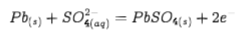 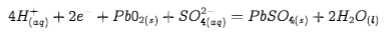 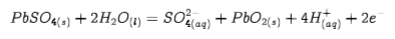 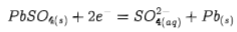 Accumulateur au plomb
Première charge de l’accumulateur :
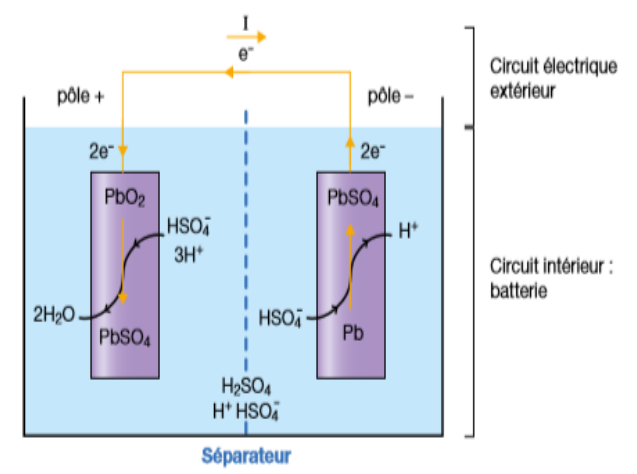 A la Cathode on a:
A l’Anode on a:
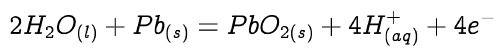 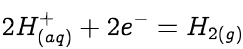 Accumulateur au plomb
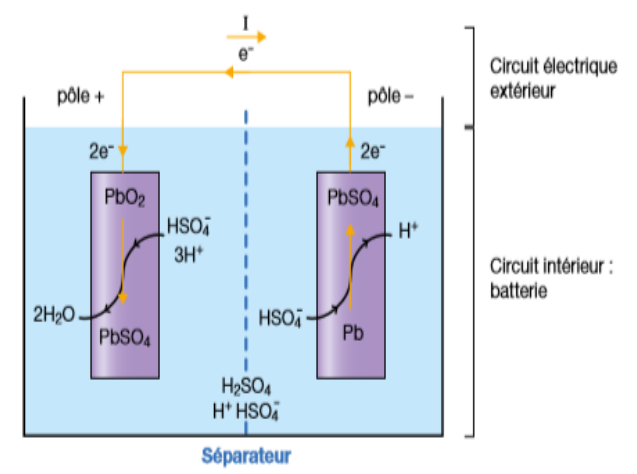 Accumulateur en décharge:
A la Cathode on a:
A l’Anode on a:
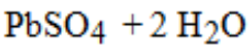 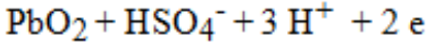 =
=
L’équation bilan en décharge est:
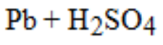 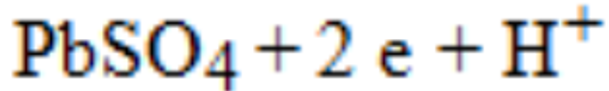 2
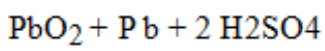 =
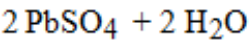 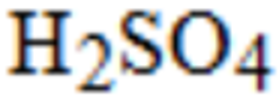 Accumulateur au plomb
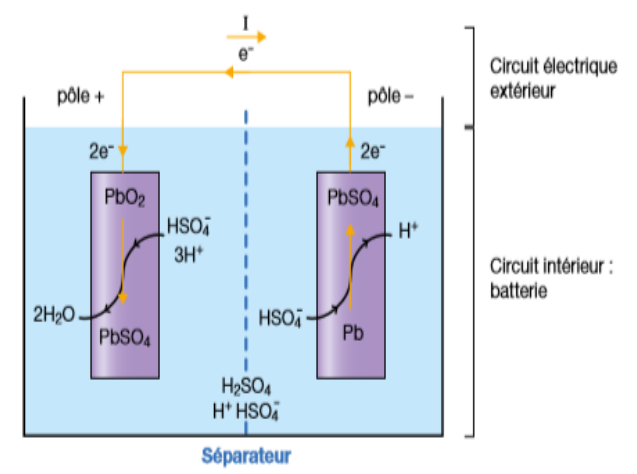 Accumulateur en charge:
A l’anode on a:
A la cathode on a:
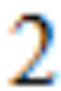 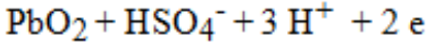 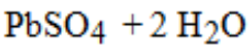 =
=
L’équation bilan en décharge est:
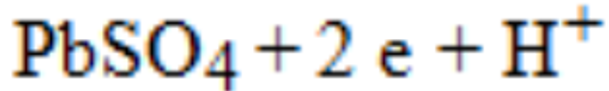 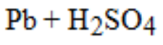 =
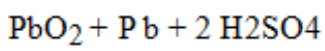 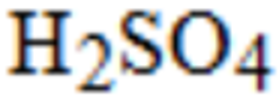 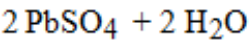 Accumulateur au plomb
Etude expérimental:
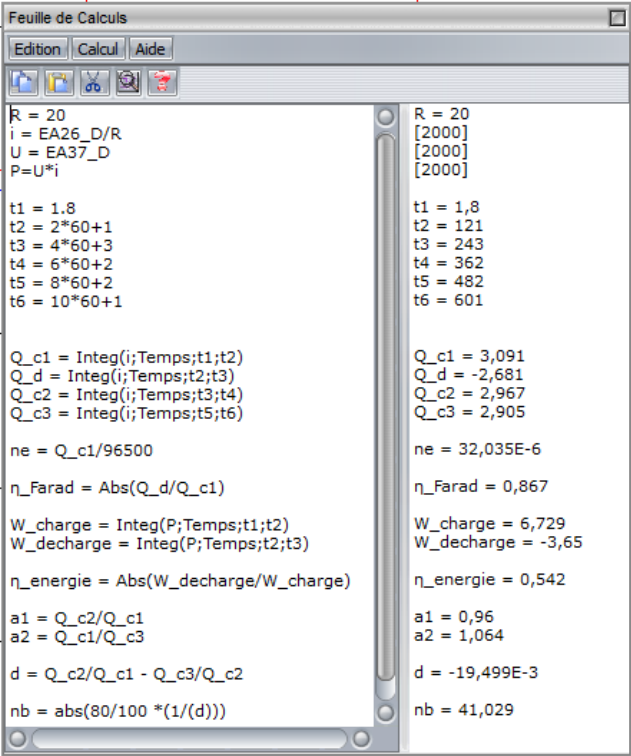 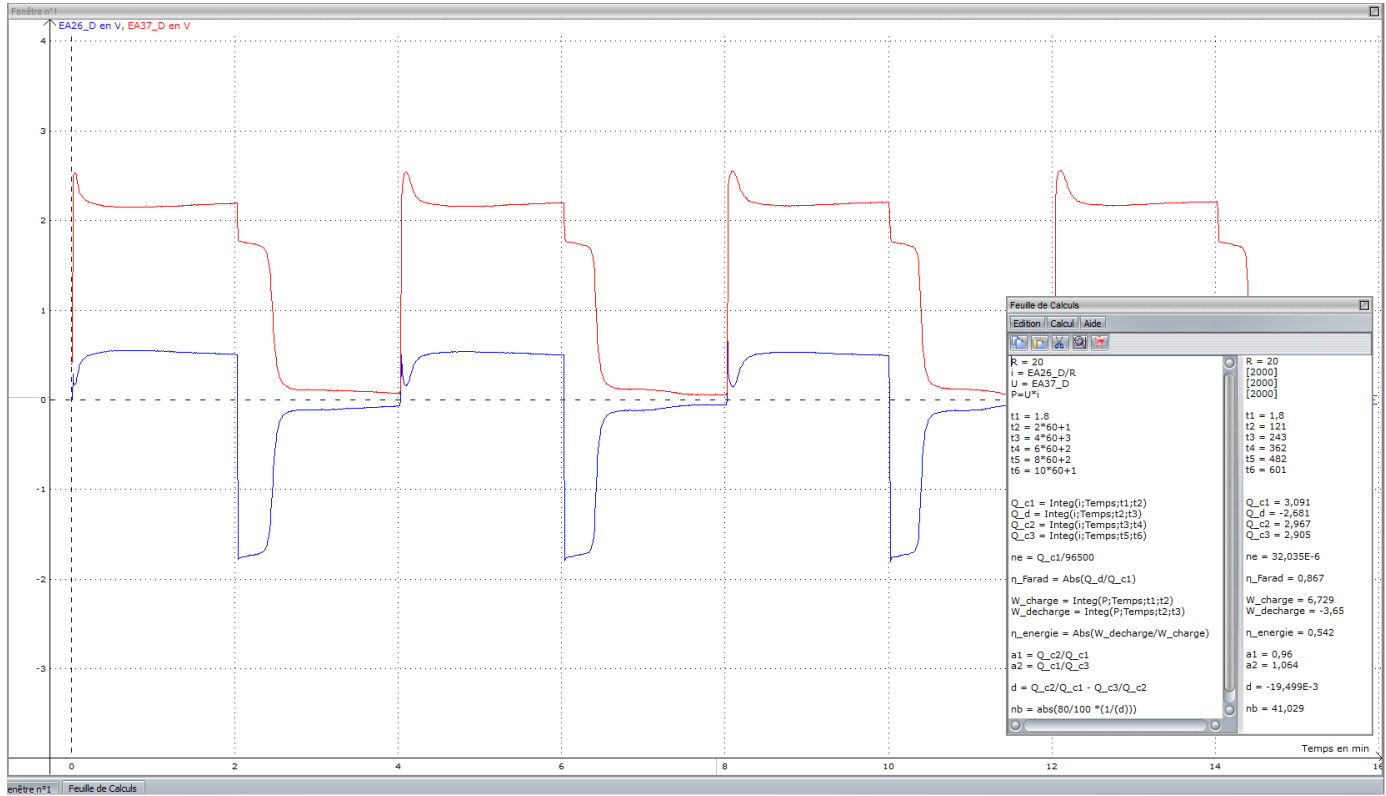 Accumulateur au plomb
Etude expérimental:
Rendement faradique:
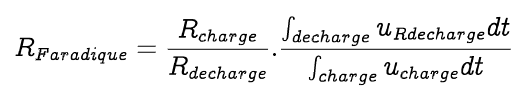 Rendement énergétique:
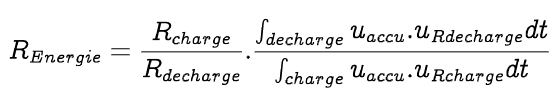